$$FGLB $$LG1
$$JN $$Citation
The content of this slide may be subject to copyright: please see the slide notes for details.
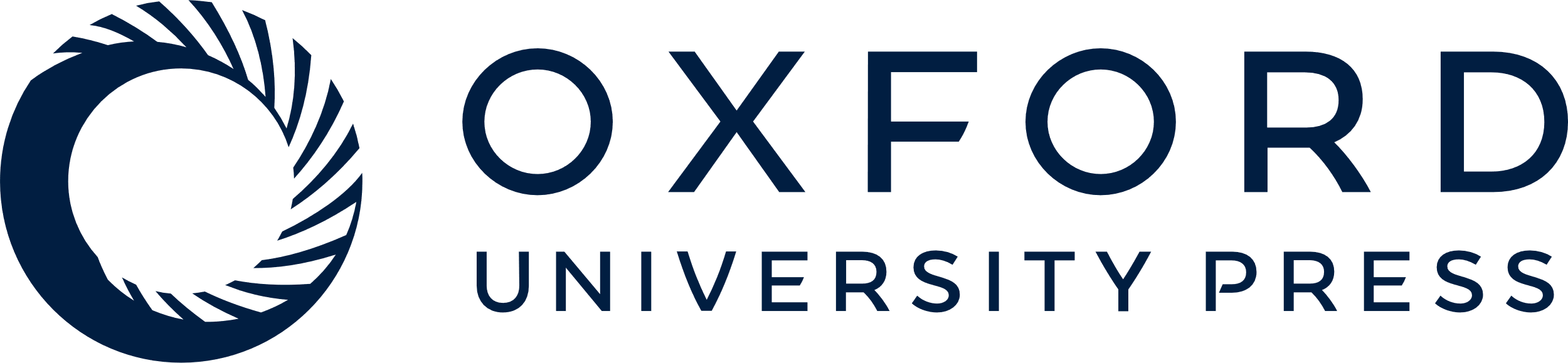 [Speaker Notes: $$FGLB $$LG2
Unless provided in the caption above, the following copyright applies to the content of this slide: $$CopyrightStatement]